Unit 4, Week 1
Functions and Slope – SPI 3.5
Do Now - √121,   √169,   √144
Please pick up your guided notes and respond to the following SILENTLY & INDEPENDENTLY:
Identify the x and y coordinates for the ordered pair:      (-5, 7)
Where is the x-axis – horizontal or vertical?
Where is the y-axis – horizontal or vertical?
Write anything you know about slope.
Today’s Objective
SWBAT define a linear function.
SWBAT identify a function as linear from points, table, or pictures.
Weekly Agenda
Tuesday – Linear Functions
Wednesday – Slope from a table or points
Thursday – Slope from a graph
Friday - Quiz
Functions
Function: A relationship between an ordered pair (x.y) where each x value has only 1 y value.
Most functions correspond to a specific equation. 
Each time you substitute a value in for x in that equation, you will only get 1 y value.
Linear Function: A function that is a line when graphed.
Functions
When you think of functions as a machine, there is always something you put in to get your product. 
Think of what you put in as the INPUT. The input of a function is the X VALUE.
Think of what you get out of the machine as the OUTPUT. The output of a function is the Y VALUE.
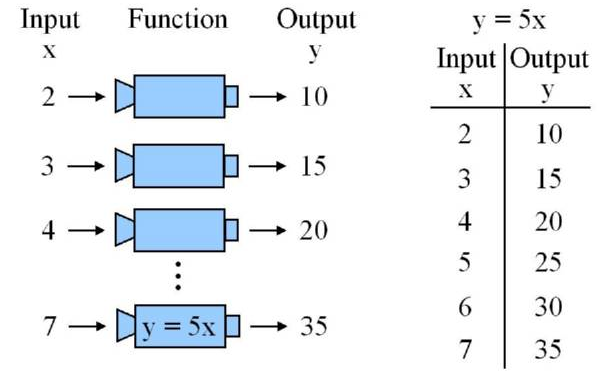 Functions
Think of the x value as boys and the y value as girls.
For every boy, there can only be 1 girlfriend!
For every x there can only be 1 y!
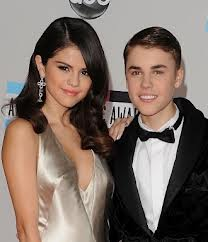 Justin Bieber can only have 1 girlfriend! Otherwise, he is not a function!
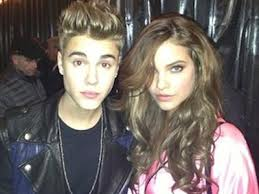 Functions
The definition of a function states that each x value has exactly 1 y value. 
If an x value has more than 1 output, it is NOT A FUNCTION.
Is this a function?
YES!
y=2x
input
output
Example 1
Functions
The definition of a function states that each x value has exactly 1 y value. 
If an x value has more than 1 output, it is NOT A FUNCTION.
Is this a function?
y= students favorite color
input
output
Example 2
Functions
The definition of a function states that each x value has exactly 1 y value. 
If an x value has more than 1 output, it is NOT A FUNCTION.
Is this a function?
input
output
Example 3
Functions
The definition of a function states that each x value has exactly 1 y value. 
If an x value has more than 1 output, it is NOT A FUNCTION.
Is this a function?
y= |x|
input
output
Example 4
Functions
Example 5
:Work on this one with your partner.
Functions
Example 6:
Work on this one with your partner.
Functions
Example 7: Work on this one on your own.
We’ll review in a few seconds
Functions
Example 8: Work on this one on your own.
We’ll review in a few seconds.
Functions
Example 9:
Does the following represent a function?
{ (-9,8), (10,12), (9, 7), (8,7), (-5,3), (4, 3) }
Functions
Example 10:
Does the following represent a function?
{ (5,7), (6,7), (8, 7), (9,7), (10,7), (11, 7) }
Functions
Example 11:
Does the following represent a function?
{ (-3,4), (-4,5), (-4, 4), (-5, 5), (-6,7), (-7, 7) }
Functions
Example 12:
Does the following represent a function?
{ (2,5), (3,6), (4, 3), (5, 5), (6,7), (7, 7) }
Functions
Example 13:
Does the following represent a function?
{ (8,7), (9,6), (4, 3), (2, 5), (10,7), (-7, 7) }
Functions
Example 14:
Does the following represent a function?
{ (3,7), (7,6), (2, 3), (1, 5), (10,7), (-7, 7) }
Functions
Example 15:
Does the following represent a function?
{ (5,7), (7,6), (12, 3), (26, 8), (8,26), (-7, 12) }
Functions
Example 16:
What coordinate could be added to the group to make it a function?
{ (-5,3), (6, 7), (10, 12), (8, 2) }
(-3, 7)
(6, 4)
(-5, 7)
(6, 8)
Functions
Example 17:
What coordinate could be added to the group to make it a function?
{ (8,12), (-6, 15), (6, 15,), (6, 42) }
(8, 12)
(-6, 7)
(6, 4)
(6, 8)
Functions
Example 18:
What coordinate could be added to the group to make it a function?
{ (9,13), (4, 1), (2, 6), (8, 2) }
(8, 12)
( 7, 5)
(2, 1)
(8, 8)
Functions
Example 19:
What coordinate could be added to the group to make it a function?
{ (7, 10), (-4, 5), (8, 6), (14, 3) }
(8, 12)
( 7, 5)
(2, 1)
(8, 8)
Functions
Example 20:
What coordinate could be added to the group to make it a function?
{ (14, 6), (3, 8), (2, 9), (11, 5) }
(6, 8)
( 3, 5)
(2, 1)
(14, 8)
Functions – The Vertical Line Test
We said a function can only have 1 y value for each x value, therefore, if we look at a graph and more than one y value corresponds to an x value, the graph is not a function.
The vertical line test helps us figure this out.
The vertical line test states: if you draw a vertical line (up and down) through the graph and it touches more than one point on the graph, it is not a function!
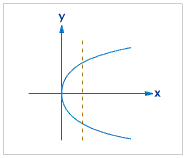 Functions – The Vertical Line Test
Example 21:
Is this graph a function?
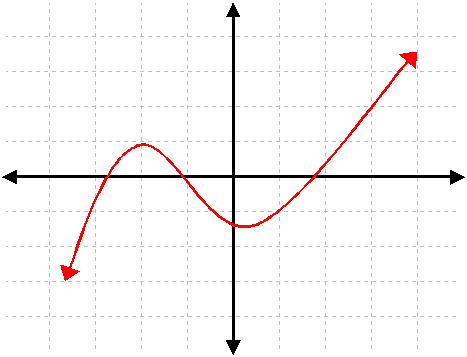 Functions – The Vertical Line Test
Example 22:
Is this graph a function?
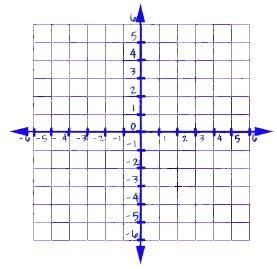 Functions – The Vertical Line Test
Example 23: Work on this one with your partner.
Is this graph a function?
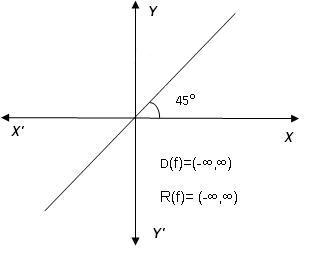 Functions – The Vertical Line Test
Example 24: Work on this one with your partner.
Is this graph a function?
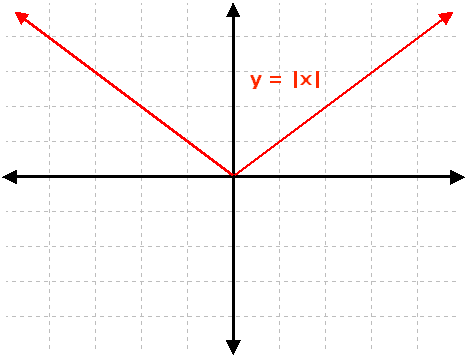 Functions – The Vertical Line Test
Example 25: Work on this one on your own.
Is this graph a function?
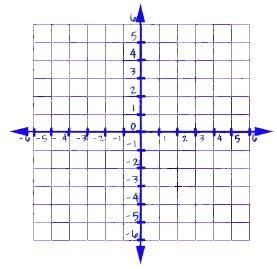 Functions – The Vertical Line Test
Example 26: Work on this one on your own.
Is this graph a function?
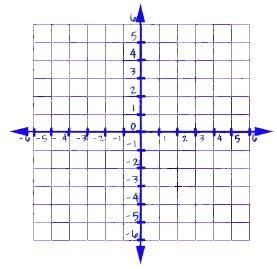 Functions – The Vertical Line Test
Example 27: Work on this one on your own.
Is this graph a function?
Functions – The Vertical Line Test
Example 28: Work on this one on your own. We’ll vote in a few seconds.
Is this graph a function?
Exit Ticket
Each of you will complete your exit ticket on a note card. 
You will complete the exit ticket in 5 minutes and it must be turned in before you can exit the classroom.
You must work SILENTLY and INDEPENDENTLY.

HOMEWORK –  Worksheet
Do Now – (10 + 1), (7 x 2),  (6 x 2)
Please sit in your assigned seat SILENTLY and respond to the following SILENTLY & INDEPENEDNTLY:
Is this table a function? 
Write a definition of a function.
Is this graph a function?
Create a set of coordinates that represent a function.
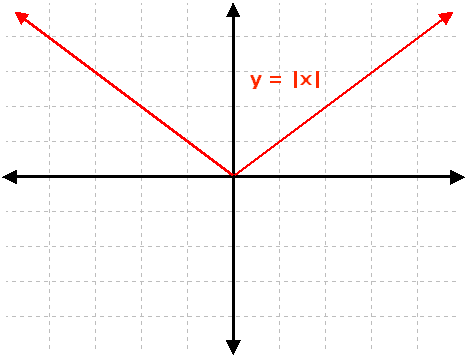 Today’s Objective
SWBAT determine the slope given a table  or ordered pairs.
BrainPOP!
Slope
Slope: A number that shows how much the line tilts or its steepness.
Often referred to as RISE OVER RUN.
Slope (m) is determined by calculating the change in (Δ) two y values divided by the change in (Δ) two x values.
y2 – y1         =      Δy           =        risex2 – x1                          Δx                                 run
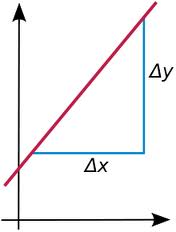 Slope
Follow along as I walk through this example.
Example 1: What is the slope of a line that passes through (2, -5) and (6, -2)?
*Remember*: slope is the Δy divided by the Δx.
y2 – y1      =     (-2 - -5)      =      3    =     0.75
   x2 – x1              (6 – 2)               4
It doesn’t matter if you do y2 – y1 or y1 – y2, just as long as you use the same order of x coordinates. 
Look at this to understand:
y1 – y2     =     (-5 - -2)       =      -3   =    0.75
   x1 – x2             (2 – 6)                -4
Slope
Follow along as I walk through this example.
Example 2 : The table shows the coordinates of three points contained in the graph of a line. What is the slope of the line?
Slope
Follow along as I walk through this one.
Example 3 : What is the slope of the line that passes through the points (6, 13) and (10, 21)?
Slope
Follow along as I walk through this one.
Example 4 : What is the slope of the line that passes through (-4, 2) and (6, -4)?
Slope
Work on this one with your partner.
Example 5 : What is the slope of a line that passes through (-4, 2) and (0, 0)?
Slope
Work on this one with your partner.
Example 6 : What is the slope of a line that passes through (7, 5) and (1, 3)?
Slope
Work on this one with your partner.
Example 7 : The table shows the coordinates of three points contained in the graph of a line. What is the slope of the line?
Slope
Work on this one with your partner.
Example 8 : The table shows the coordinates of three points contained in the graph of a line. What is the slope of the line?
Slope
Work on this one on your own.
Example 9 : The table shows the coordinates of three points contained in the graph of a line. What is the slope of the line?
Slope
Example 10: Work on this one one your own.
What is the slope of the line that passes through the points (8, 15) and (8, 19)?
Slope
Work on this one on your own.
Example 11 : The table shows the coordinates of three points contained in the graph of a line. What is the slope of the line?
Slope
Example 12: Work on this one one your own.
What is the slope of the line that passes through the points (10, 6) and (7, 4)?
Exit Ticket
Each of you will complete your exit ticket on a note card. 
You will complete the exit ticket in 5 minutes and it must be turned in before you can exit the classroom.
You must work SILENTLY and INDEPENDENTLY.

HOMEWORK – Worksheet
Do Now – ( 22/22),   (30/2),   (60/5)
Please respond to the following SILENTLY & INDEPENDENTLY:
What is the slope of a line that passes through the points (3,12), and (10, 2)?
What is the slope of the line with the points given in the table?
Today’s Objective
SWBAT determine the slope from a graph.
Determining Slope from a Graph
In order to determine the slope of a graph, you must determine what the rise is and put it over whatever the run is.
Pick 2 points on the graph. 
Pick points where the line is on the intersection of the coordinate plane.
Determine the rise by going up on the graph until you reach the level of your next point. 
THIS IS YOUR CHANGE IN Y, or your rise.
Determine the run by going left or right on the graph until you reach the next point.
 THIS IS YOUR CHANGE IN X, or your run.
Put your rise over your run and that is your slope.
We’ll go over this on the next slide.
Determining Slope from a Graph
Watch as I walk through this example.
Example 1 : Determine the slope of the line graphed below.
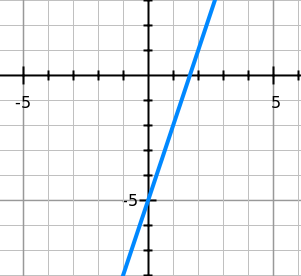 Determining Slope from a Graph
Walk as I walk through this example.
Example 2 : Determine the slope of the line graphed below.
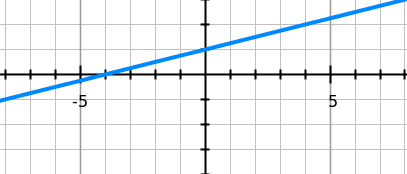 Determining Slope from a Graph
Walk as I walk through this example.
Example 3 : Determine the slope of the line graphed below.
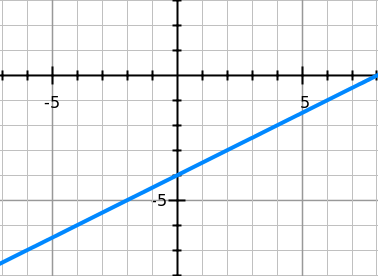 Determining Slope from a Graph
Work on this one WITH YOUR PARTNER QUIETLY.
Example 4 : Determine the slope of the line graphed below.
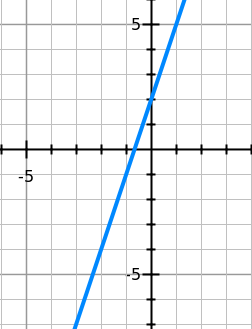 Determining Slope from a Graph
Work on this one WITH YOUR PARTNER QUIETLY.
Example 5 : Determine the slope of the line graphed below.
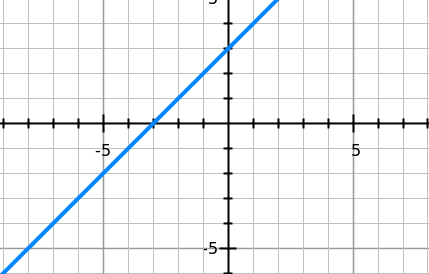 Determining Slope from a Graph
Work on this one WITH YOUR PARTNER QUIETLY.
Example 6 : Determine the slope of the line graphed below.
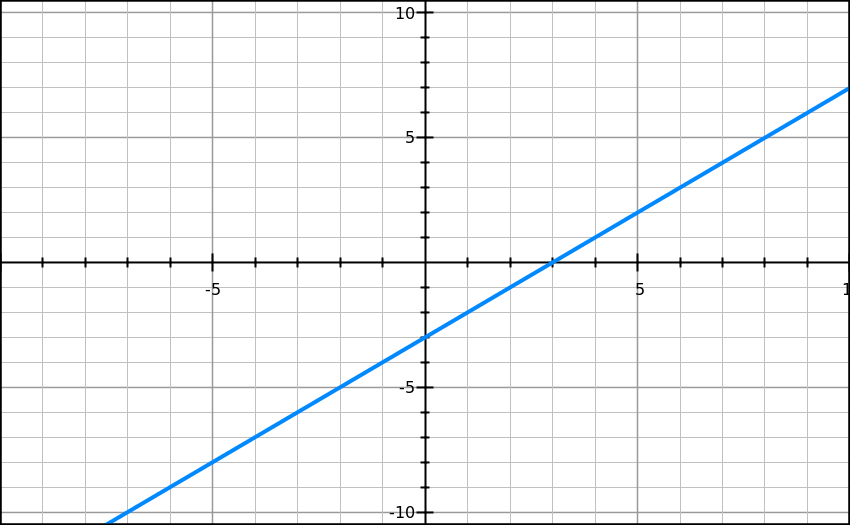 Determining Slope from a Graph
Work on this one WITH YOUR PARTNER QUIETLY.
Example 7 : Determine the slope of the line graphed below.
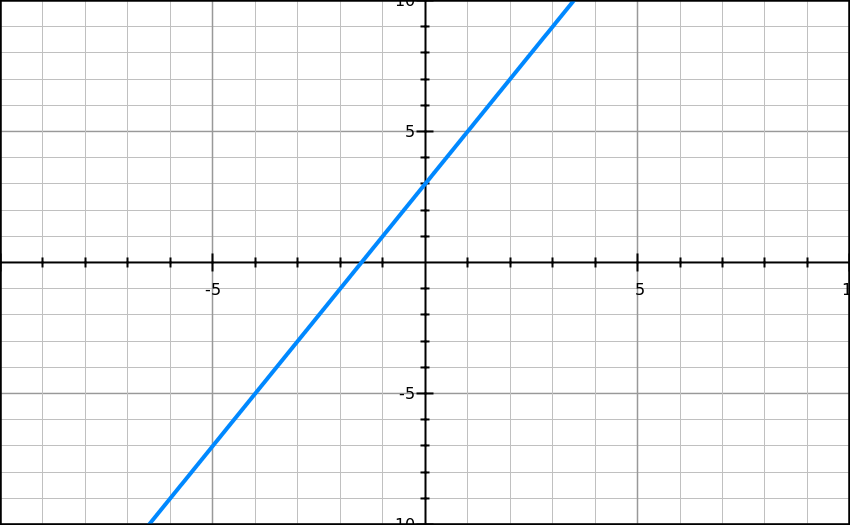 Determining Slope from a Graph
Work on this one ON YOUR OWN SILENTLY.
Example 8 : Determine the slope of the line graphed below.
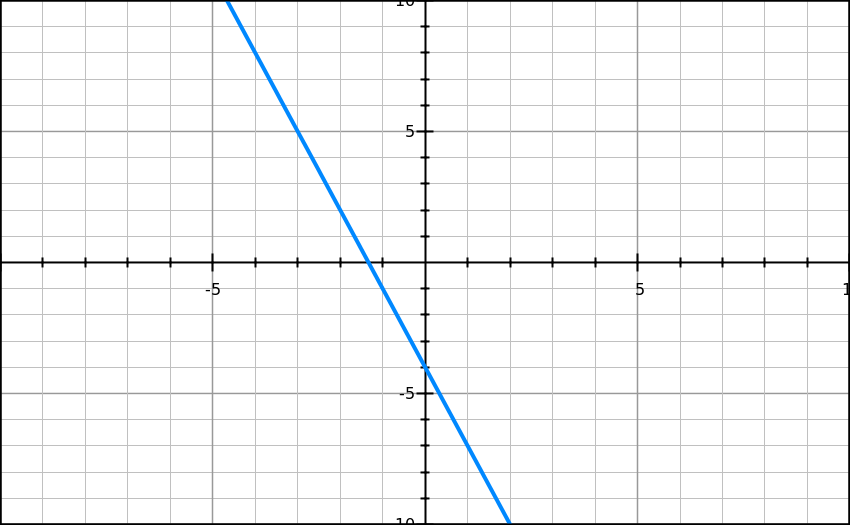 Determining Slope from a Graph
Work on this one ON YOUR OWN SILENTLY.
Example 9 : Determine the slope of the line graphed below.
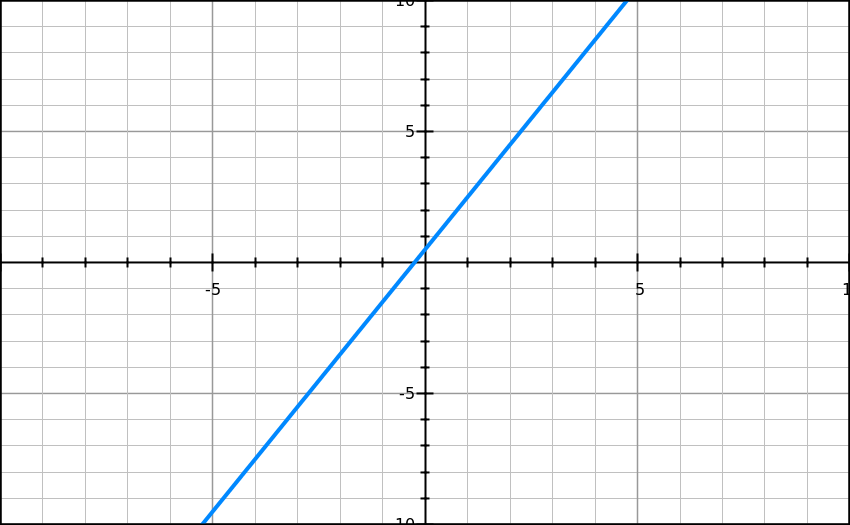 Determining Slope from a Graph
Work on this one ON YOUR OWN SILENTLY.
Example 10 : Determine the slope of the line graphed below.
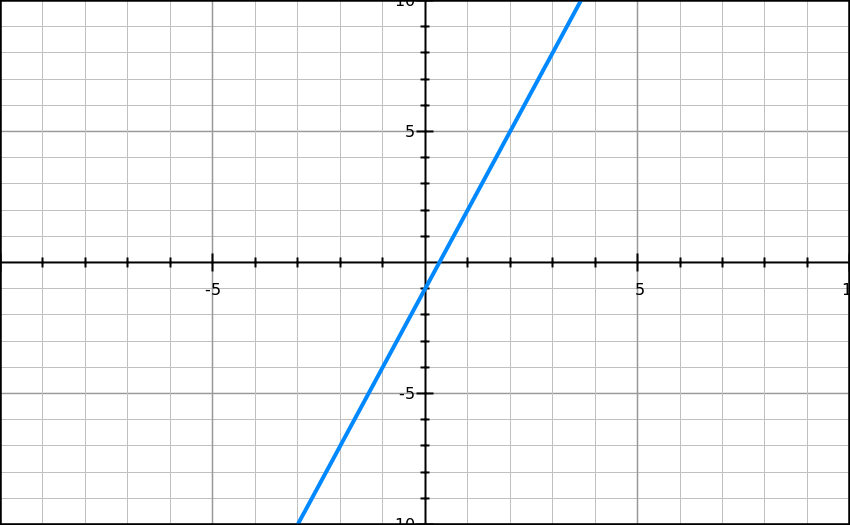 Determining Slope from a Graph
Work on this one ON YOUR OWN SILENTLY.
Example 11 : Determine the slope of the line graphed below.
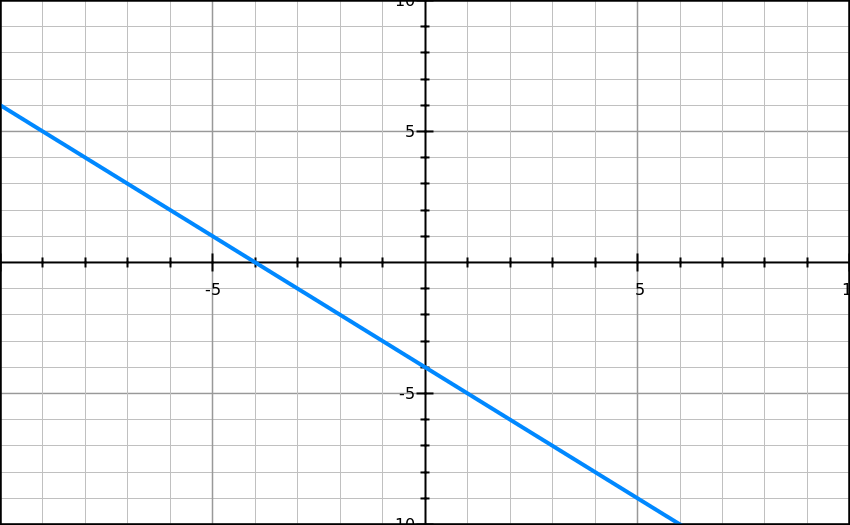 Determining Slope from a Graph
Work on this one ON YOUR OWN SILENTLY.
Example 12 : Determine the slope of the line graphed below.
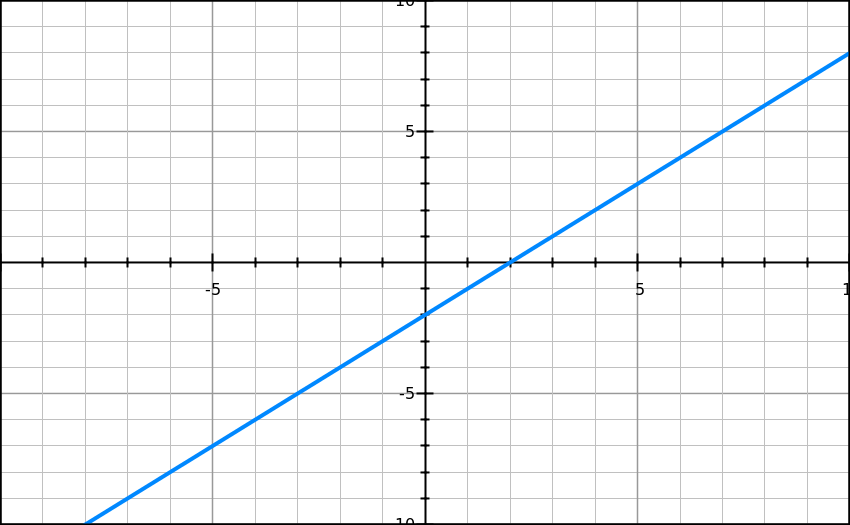 Determining Slope from a Graph
Work on this one ON YOUR OWN SILENTLY.
Example 13 : Determine the slope of the line graphed below.
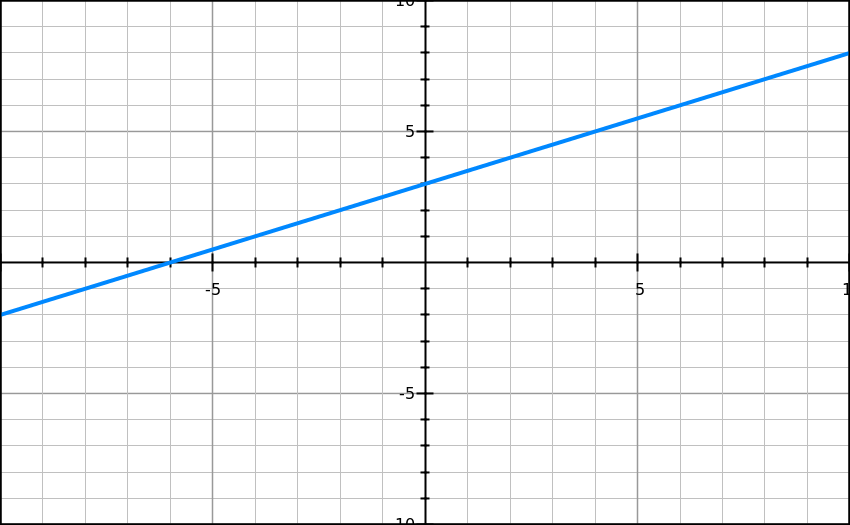 Determining Slope from a Graph
Work on this one ON YOUR OWN SILENTLY.
Example 14 : Determine the slope of the line graphed below.
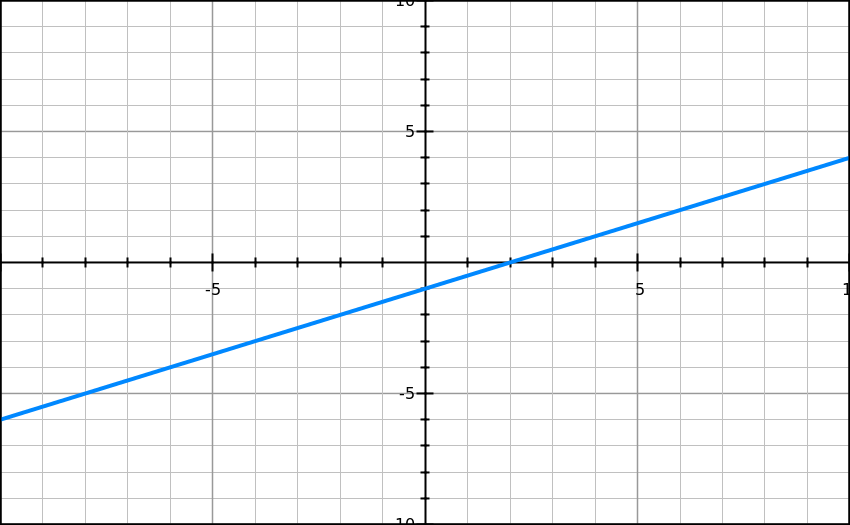 Determining Slope from a Graph
Work on this one ON YOUR OWN SILENTLY.
Example 15 : Determine the slope of the line graphed below.
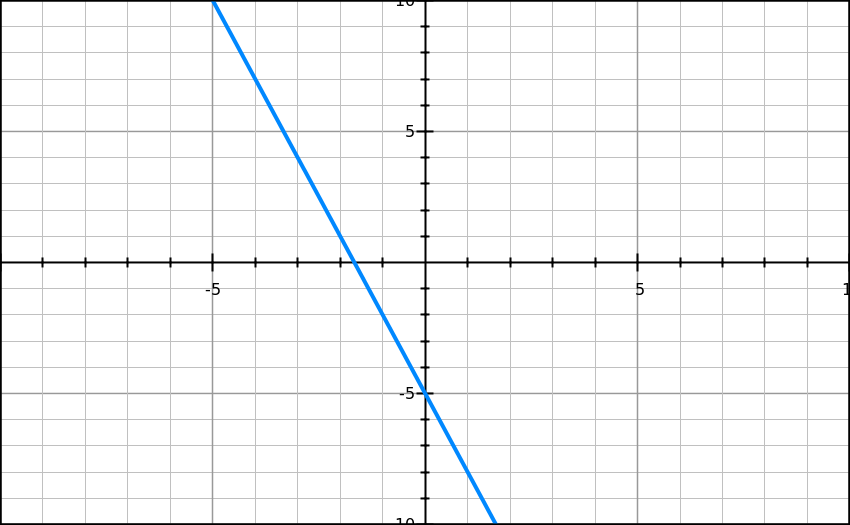 Slope
Work on this one ON YOUR OWN SILENTLY.
Example 16:  What is the slope of a line that passes through (-10, 5), (20, 10)?
Slope
Work on this one ON YOUR OWN SILENTLY.
Example 17:  What is the slope of the line given the table?
Exit Ticket
Each of you will complete your exit ticket on a note card. 
You will complete the exit ticket in 5 minutes and it must be turned in before you can exit the classroom.
You must work SILENTLY and INDEPENDENTLY.

HOMEWORK – Worksheet
Do Now – ( 55/5),   (42),   (24/2)
Please clear off your desk of everything except a pencil, calculator, and a plain sheet of paper (to cover your quiz with).

The longer it takes you to complete this, the less time you will have for your quiz.